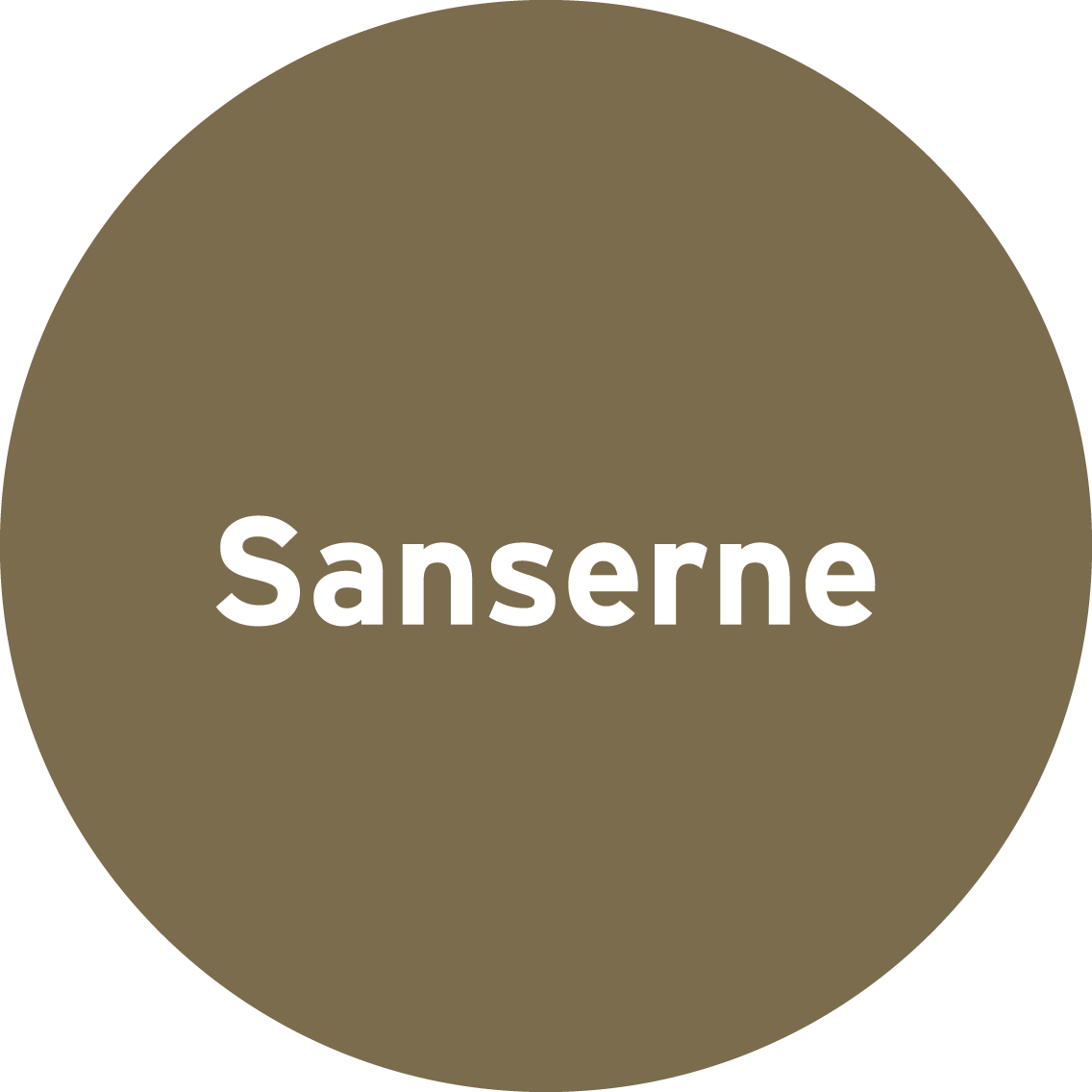 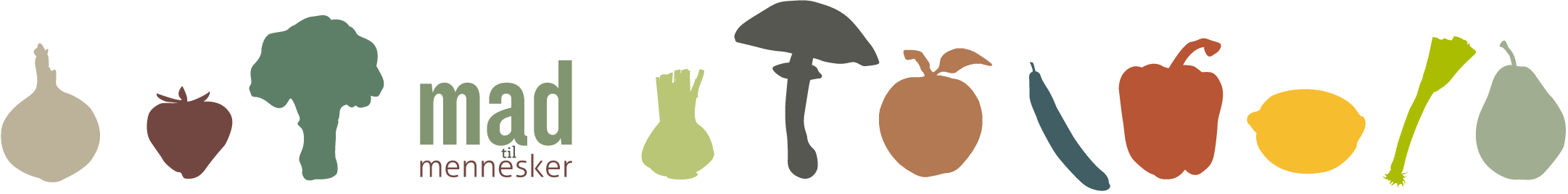 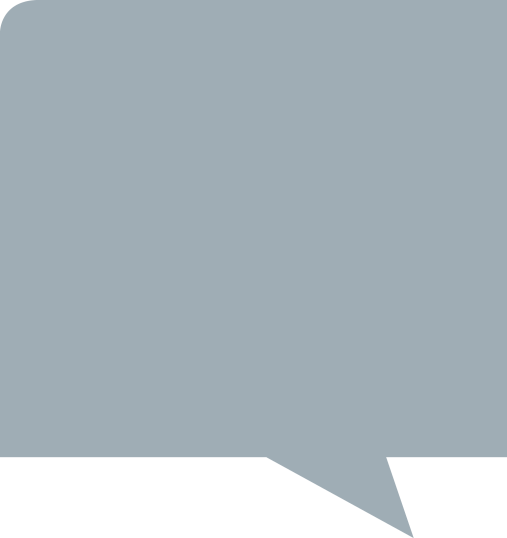 ”Smager økologisk mad bedre end konventionel mad?”
”Mennesket har traditionelt 5 sanser: følesansen, synet, hørelsen, lugtesansen og smagssansen. En af de sværeste at definere er smagssansen, da vores opfattelse af smag ikke kun frembringes ved påvirkning af smagsløgene men også i høj grad af en kombination af synsindtryk, madens konsistens, madens temperatur, vores humør osv.”

Kilde: http://da.wikipedia.org/wiki/Smagssans
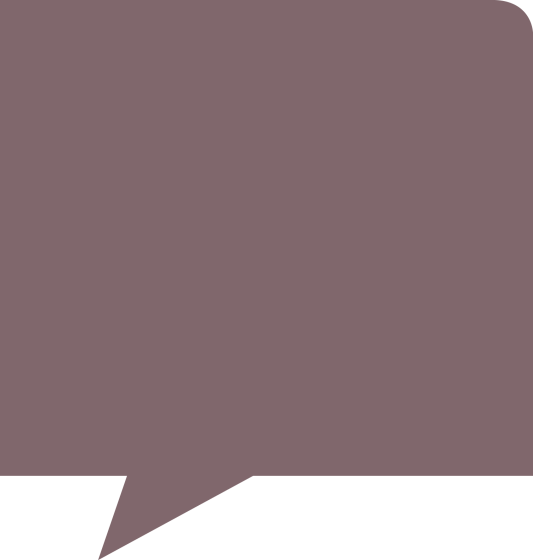 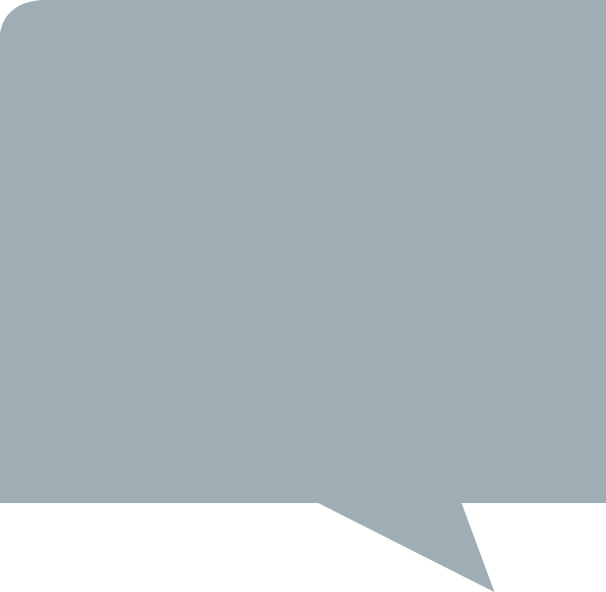 ”Munden har ca. 10.000 smagsløg, der primært sidder på tungen, som registrerer det vi smager”.

Kilde: http://illvid.dk/mennesket/kroppen/her-er-vores-syv-vigtigste-sanser
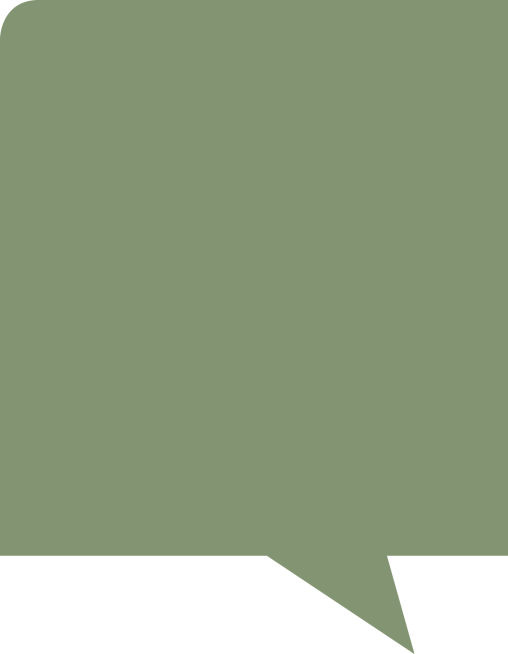 Definition af sensorik
”Læren om metoder til subjektiv og objektiv bedømmelse af fødevarer ved hjælp af smags-, lugte-, føle-, syns- og høresansen”. 

Kilde: Ernærings- og fødevareleksikon.
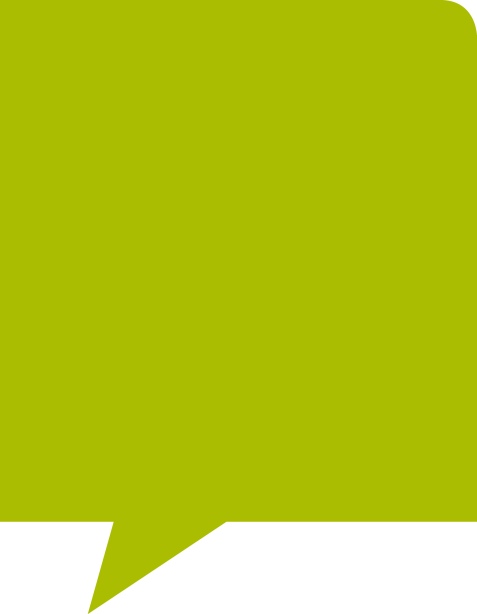 ”Smag og behag er forskellig”.
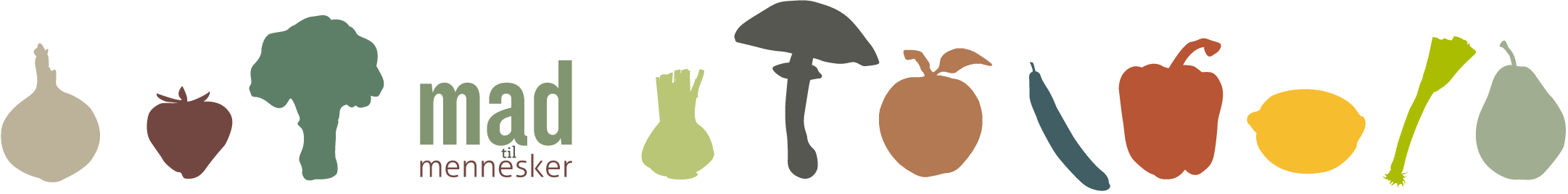 Smagssansen
Måltidets samlede oplevelse afhænger bl.a. af: 

Grundsmage

Konsistens 

Udseende  

Duft 

Lyd
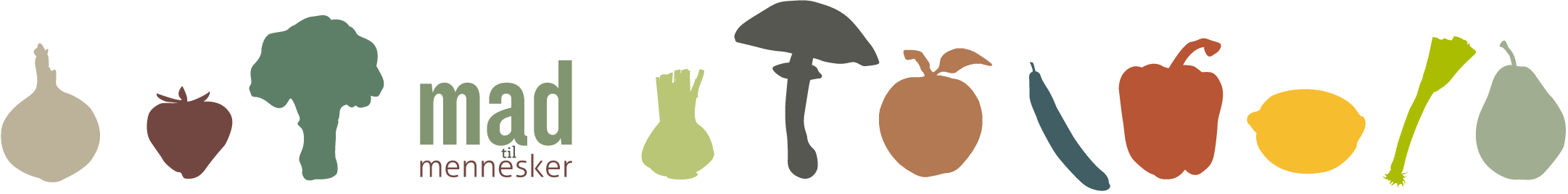 De 5 grundsmage
Salt 

Bittert

Sødt 

Surt 

Umami
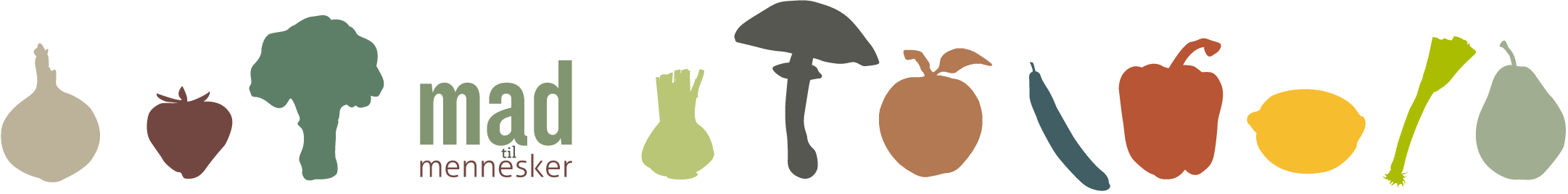 Eksempler på fødevarer der repræsenterer det sure
1. Citron2. Lime3. Æblecider4. Ribs5. Kapers6. Hjemmesylt – f.eks. perleløg og agurk7. Sherryeddike8. BalsamicoeddikeAndre sure ingredienser
Grønne æblerVinStikkelsbærCremefraiche 

Kilde: http://politiken.dk/tjek/tjekmad/tjekmadguide/tjekguidemad/ECE1264753/guide-find-frem-til-surt-soedt-bittert-salt-og-umami/
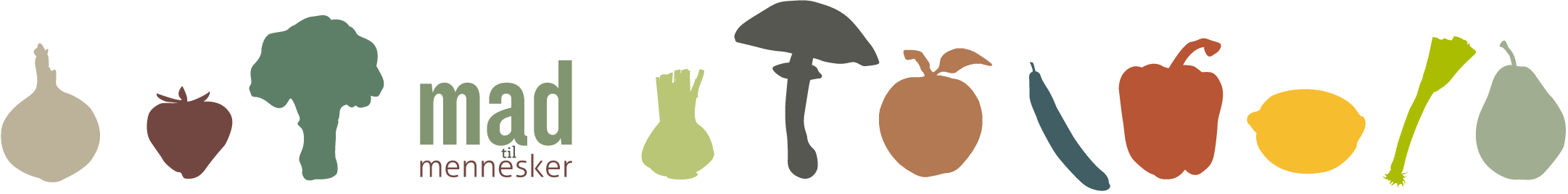 Eksempler på fødevarer der repræsenterer det salte
1. Kapers2. Røget havsalt3. Peanuts4. Bacon5. Salt6. Sojasauce7. Lufttørret skinkeAndre salte ingredienser
AnsjoserTangFiskesauceØsterssauce 



Kilde: http://politiken.dk/tjek/tjekmad/tjekmadguide/tjekguidemad/ECE1264753/guide-find-frem-til-surt-soedt-bittert-salt-og-umami/
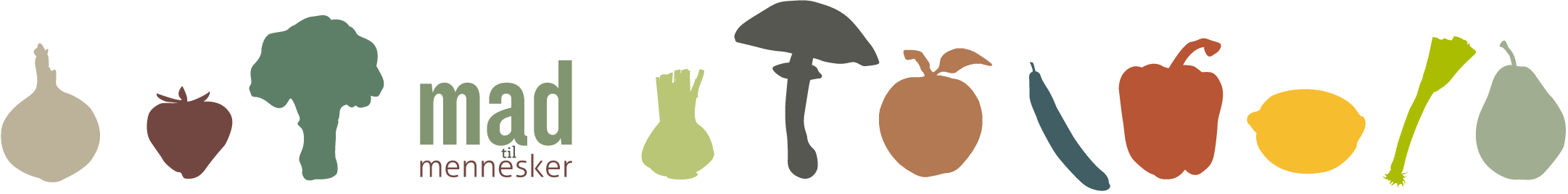 Eksempler på fødevarer der repræsenterer smagen umami
1. Lufttørret skinke2. Miso (gærede sojabønner)3. Modne tomater4. Kartofler5. Svampe6. Lagrede oste 

Andre ingredienser med umami
TangSojasauceAnsjoserSkaldyrAspargesWorcestershire sauce 


Kilde: http://politiken.dk/tjek/tjekmad/tjekmadguide/tjekguidemad/ECE1264753/guide-find-frem-til-surt-soedt-bittert-salt-og-umami/
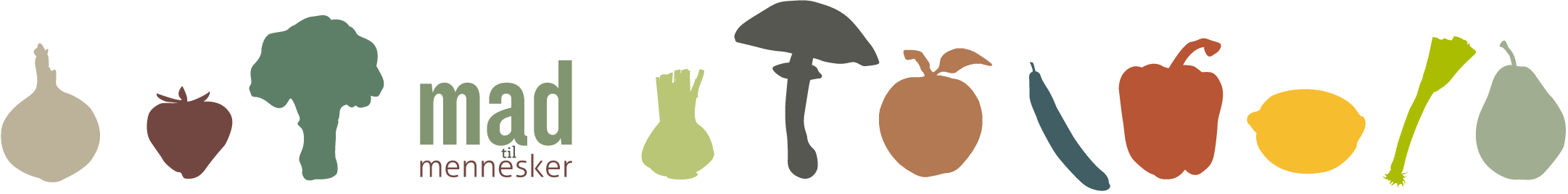 Eksempler på fødevarer der repræsenterer det bitre
1. Krydderurter2. Øl3. Grapefrugt4. Kaffe5. Mørk chokolade6. Artiskokker7. BittermandlerAndre bitre ingredienser
JulesalatRucolaRå løgOlivenSesamolieLever og hjerteValnødder
Kilde: http://politiken.dk/tjek/tjekmad/tjekmadguide/tjekguidemad/ECE1264753/guide-find-frem-til-surt-soedt-bittert-salt-og-umami/
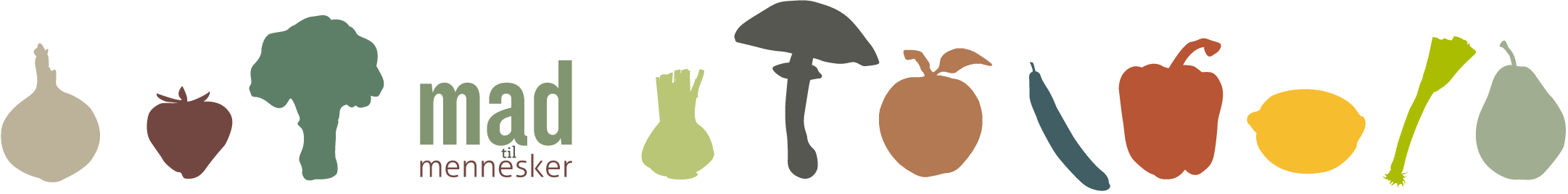 Eksempler på fødevarer der repræsenterer det søde
1. Pære2. Ketchup3. Sød risvin4. Gulerødder5. Sukker6. Rødbede7. Honning8. Barbecuesauce9. MuscovadosukkerAndre søde ingredienser
SirupFrugtsafterRibsgeleDessertvinChutney 


Kilde: http://politiken.dk/tjek/tjekmad/tjekmadguide/tjekguidemad/ECE1264753/guide-find-frem-til-surt-soedt-bittert-salt-og-umami/
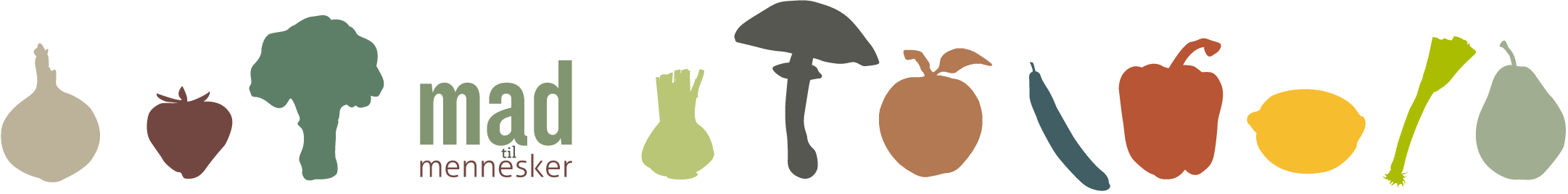 De 5 grundsmage
Grundsmagenes indvirken på hinanden 

Eksempler på, hvordan grundsmagene kan have indvirkning på hinanden

Bitter smag bliver mindre tydelig kombineret med sukker (kaffe med sukker smager mindre bittert end kaffe uden sukker) 

Salt dæmper bittert

Salt smag kan virke dæmpende på den søde smag (f.eks. i saltlakrids) 

Sur smag forstærker bitterhed (f.eks. kan en sur grape virke meget skarp i smagen)

Sød smag afdæmper den sure smag (typisk eddikesyltede frugter og grøntsager)

Umami forstærker salt 
Umami reducerer syrlighed og bitter 

Kilde: Fødevareplatform. Grundsmage. Lokaliseret d. 10. januar 2012: http://www.foedevareplatform.dk/index.php?mod=main&top=259&parent=277&id=279
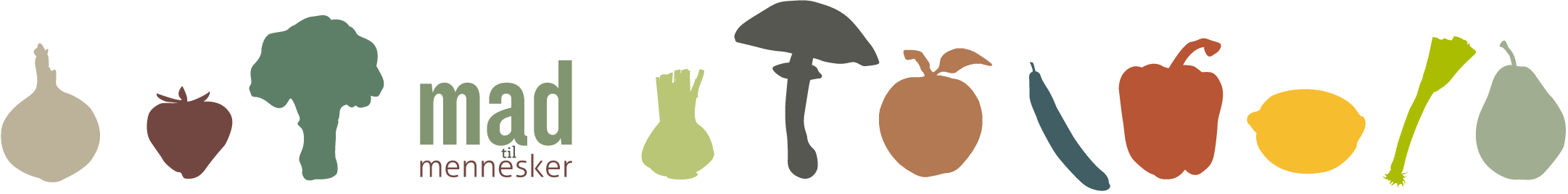 Hvor på tungen sidder grundsmagene ?
1 smager bittert, 2 smager surt, 3 smager salt, og 4 smager sødt. - Dette er en myte!

I dag siger man at, smagsløgene er fordelt over hele tungen. Man kan derfor smage alle grundsmagene overalt på tungen og ikke kun i bestemte zoner.
Kilde: Wikipedia. (2011, 3. december) Tunge kort. Lokaliseret d. 10. januar 2012: http://translate.google.dk/translate?hl=da&langpair=en%7Cda&u=http://en.wikipedia.org/wiki/Tongue_map
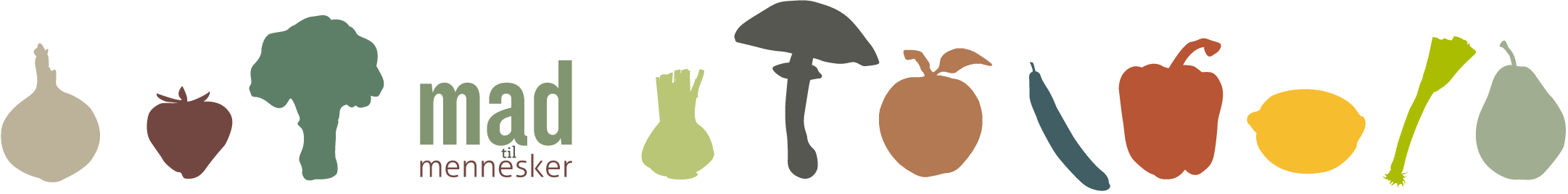 Den store smagstest
Kan I smage forskel på  fx en økologisk gulerod og en konventionel gulerod?
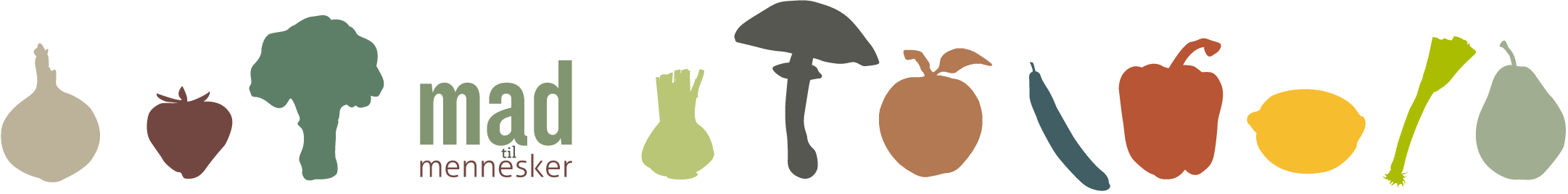